Coniferen
Latijnse naam
Chamaecyparis lawsoniana 'Globosa'
Chamaecyparis pisifera 'Boulevard'
Chamaecyparis pisifera 'Filifera Nana'
Chamaecyparis pisifera 'Sungold'
Juniperus chinensis 'Stricta'
Juniperus communis 'Blue Alps'
Juniperus communis 'Green Carpet'
Juniperus communis 'Hibernica'
Juniperus communis 'Repanda'
Juniperus horizontalis 'Golden Carpet'
Juniperus horizontalis 'Prince of Wales'
Juniperus horizontalis 'Wiltonii'
Juniperus horizontalis 'Blue Chip'
Juniperus media 'Pfitzeriana Aurea'
Juniperus media 'Mint Julep'
Juniperus media 'Old Gold'
Juniperus rigida 'Conferta Schlager'
Juniperus squamata 'Blue Carpet'
Juniperus squamata 'Blue Swede'
Juniperus squamata 'Meyerii'
Microbiota decussata
Pinus mugo 'Mughus'
Pinus mugo 'Pumilio'
Taxus baccata
Taxus media 'Hilli'
Thuja occidentallis 'Danica'
Thuja occidentallis 'Rheingold'
Thuja occidentallis 'Smaragd'
Thuja occidentallis 'Sunkist'
Thuja occidentallis 'Teddy'
Thuja occidentallis 'Tiny tim'
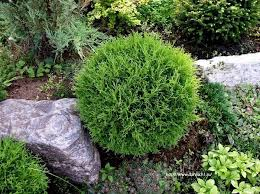 Thuja ori. 'Aurea Nana'
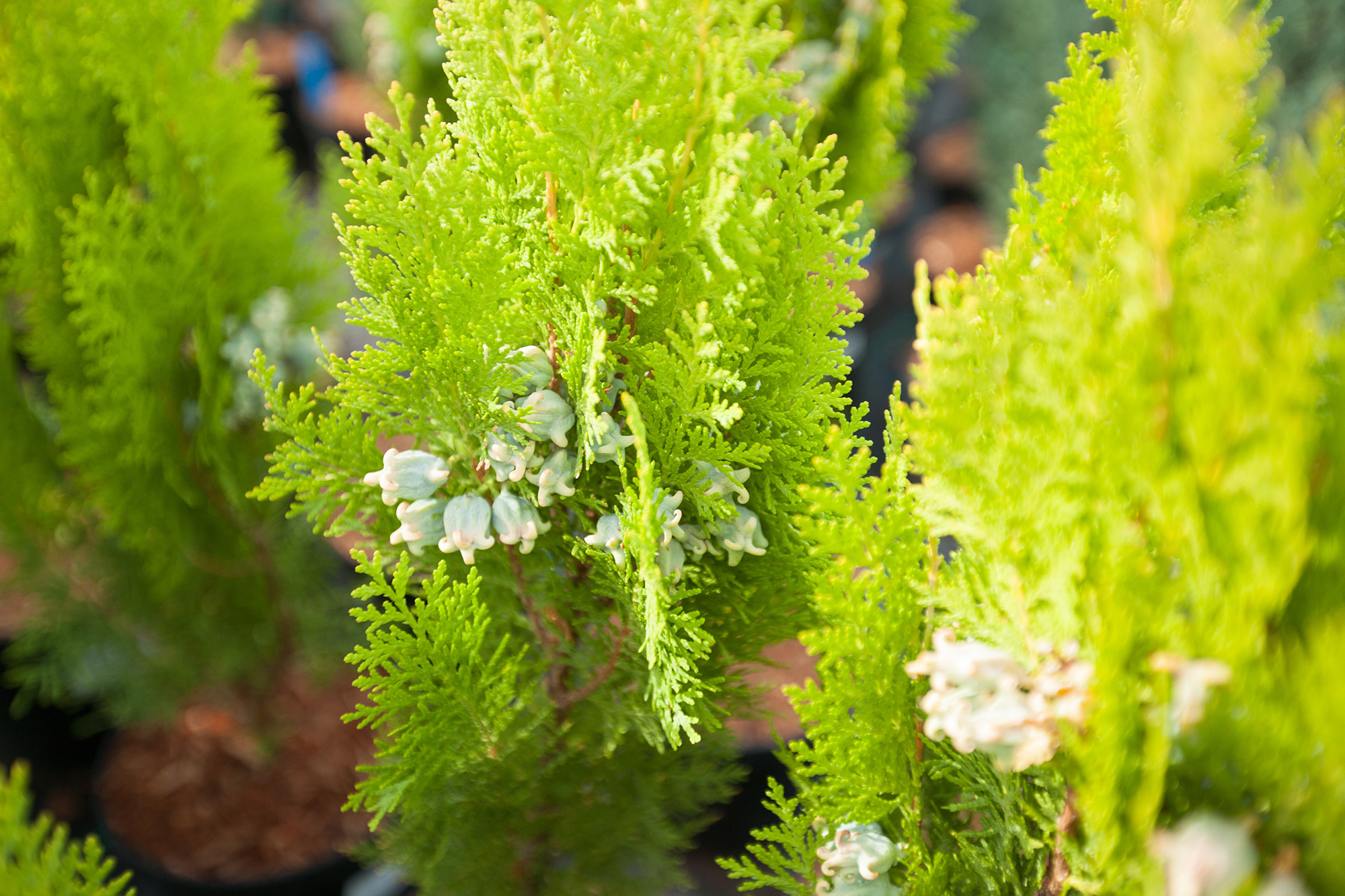